RESOLUCIÓN DE CONFLICTOS | IDENTIFICAR LAS EMOCIONES EN CONFLICTOS
A VECES ME SIENTO…
© 2022 OVERCOMING OBSTACLES
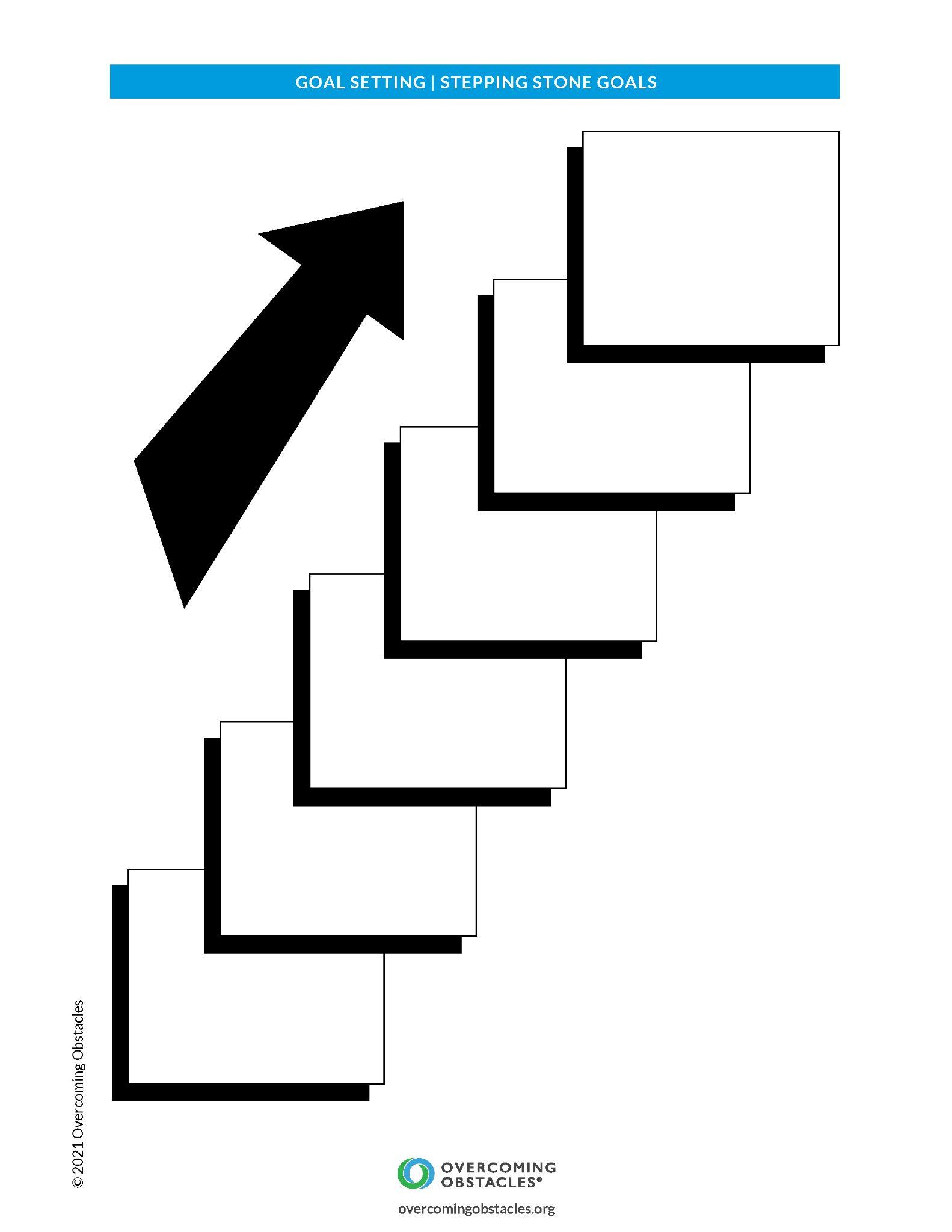